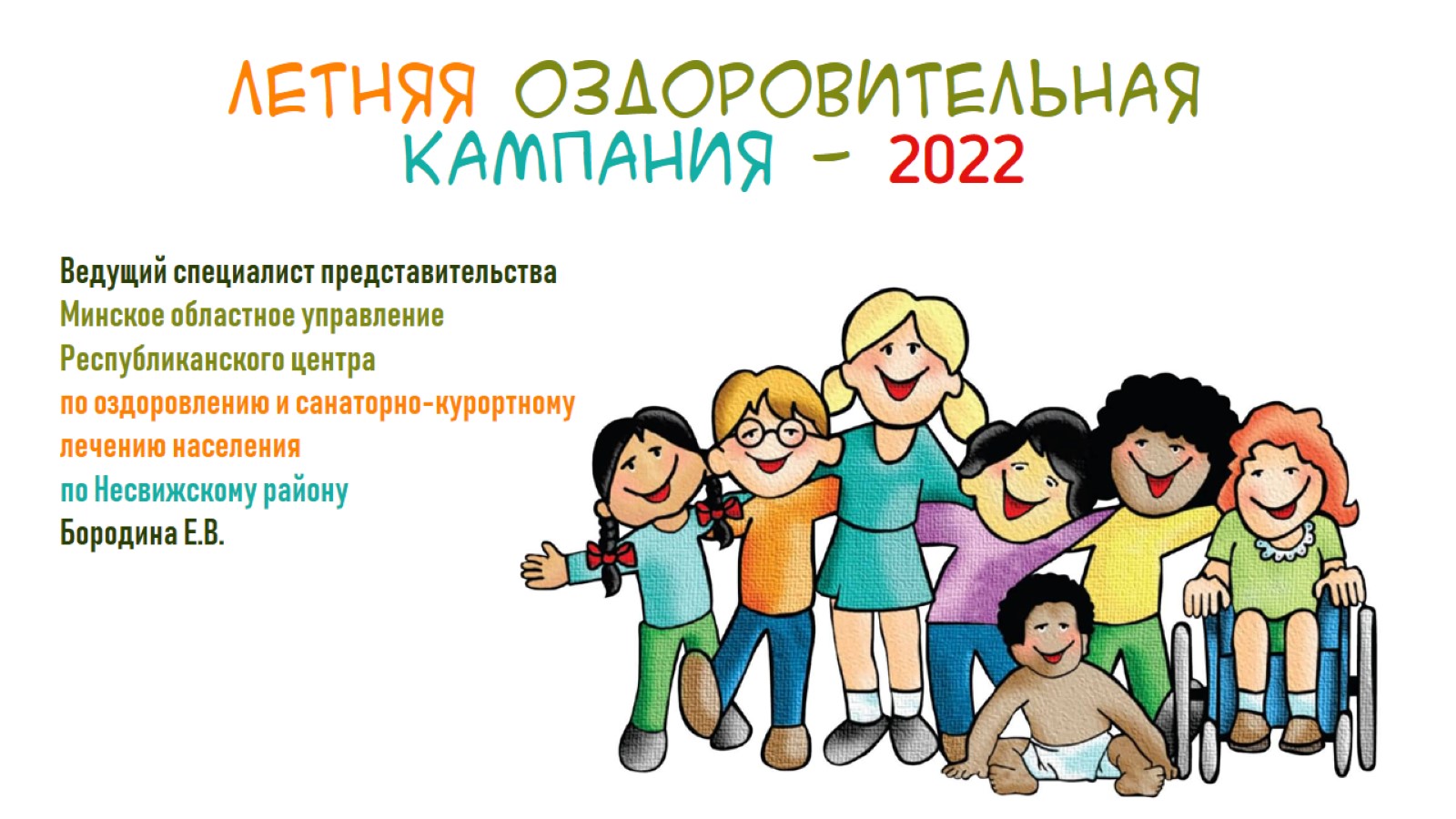 Летняя оздоровительная кампания - 2022
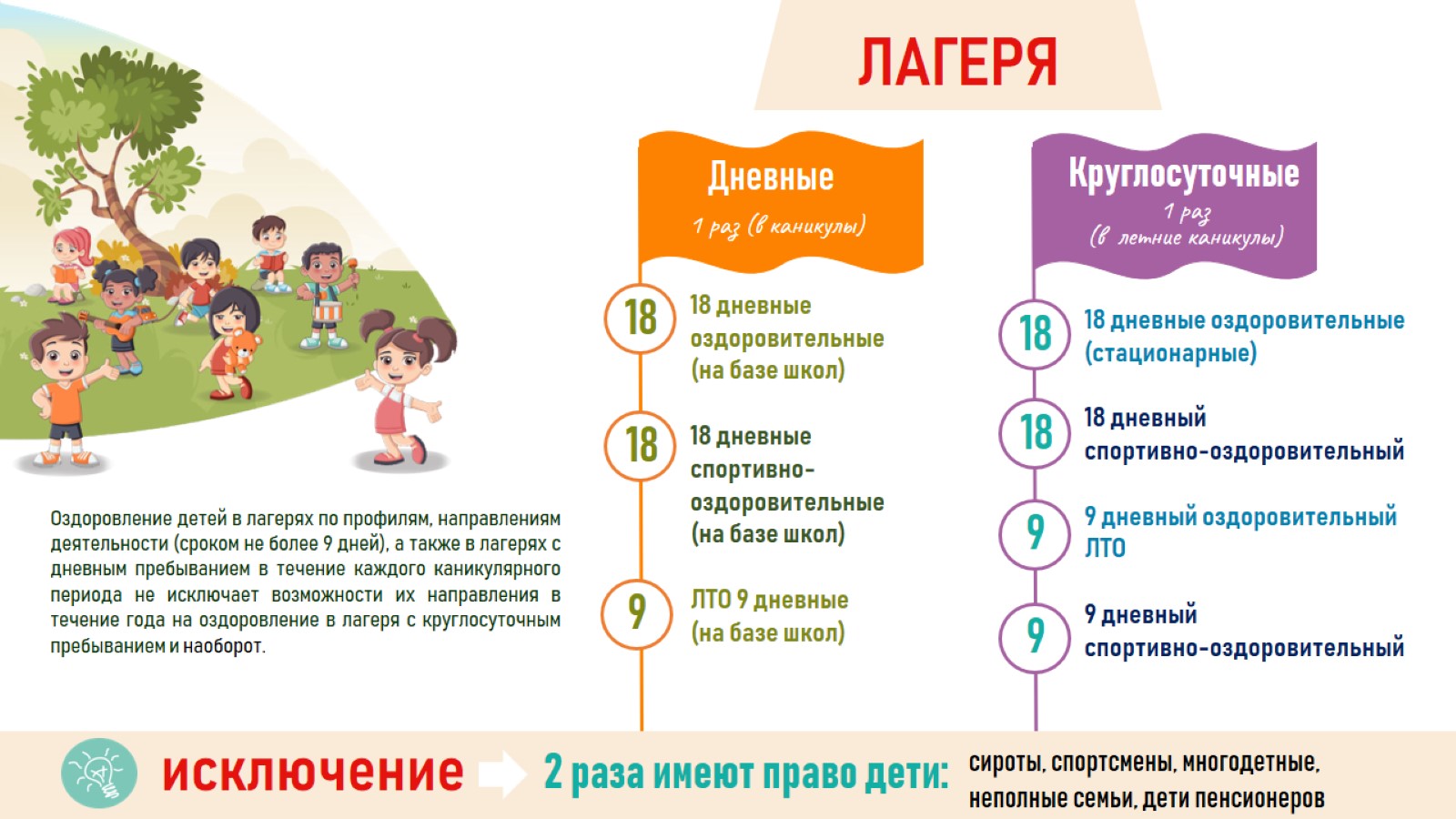 ЛАГЕРЯ
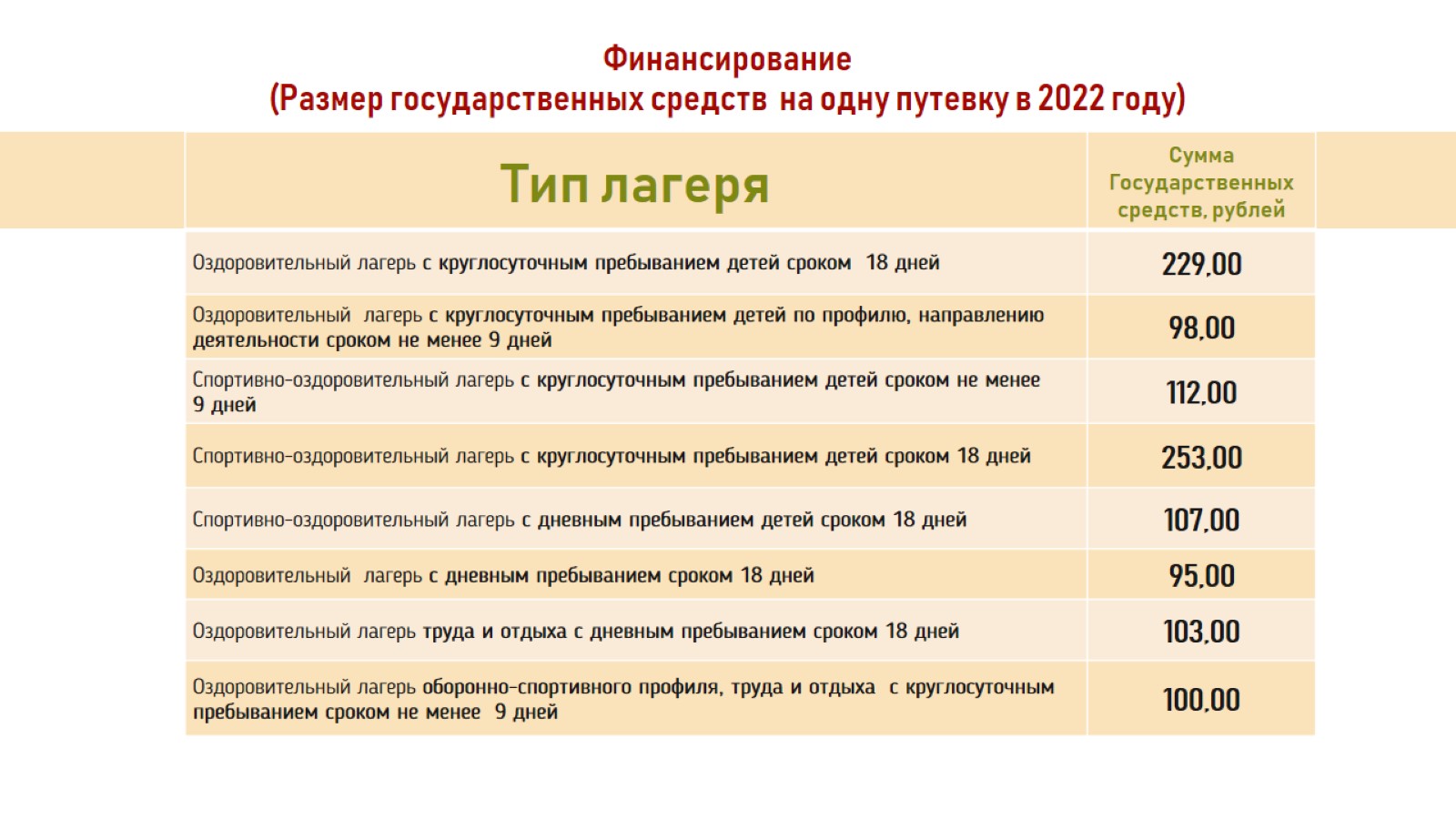 Финансирование(Размер государственных средств  на одну путевку в 2022 году)
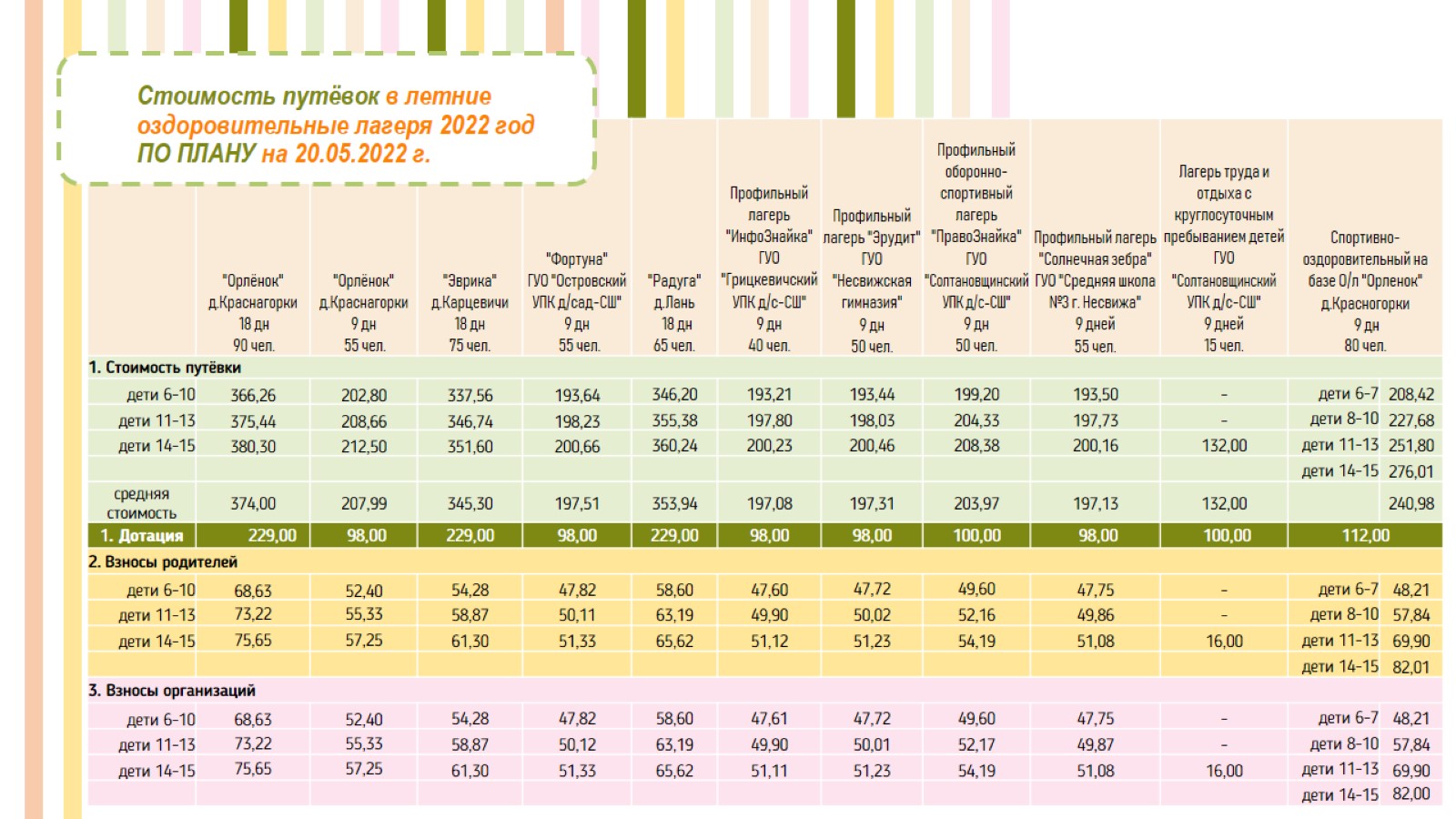 Стоимость путёвок в летние  оздоровительные лагеря 2022 год                  ПО ПЛАНУ на 20.05.2022 г.
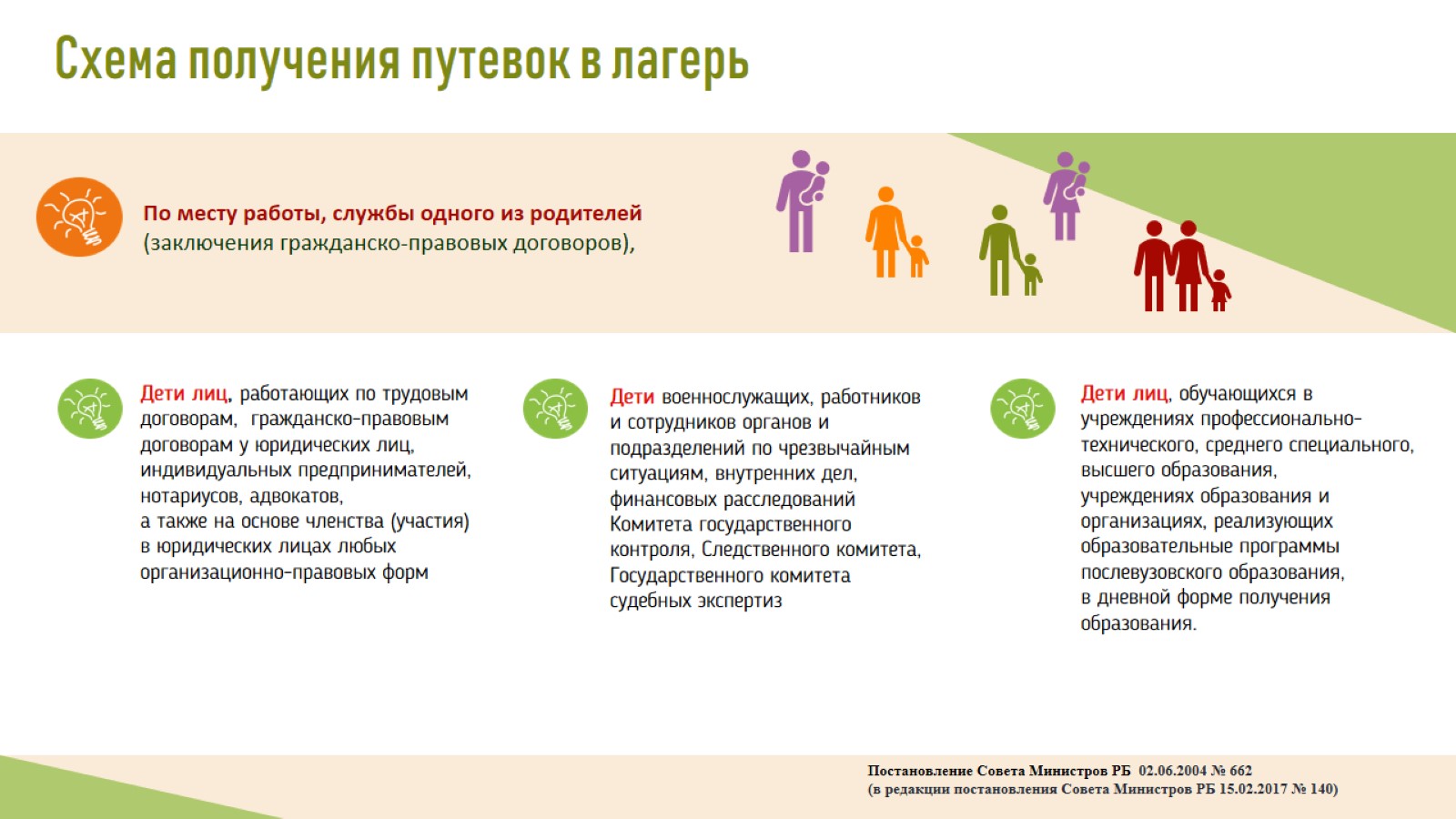 Схема получения путевок в лагерь
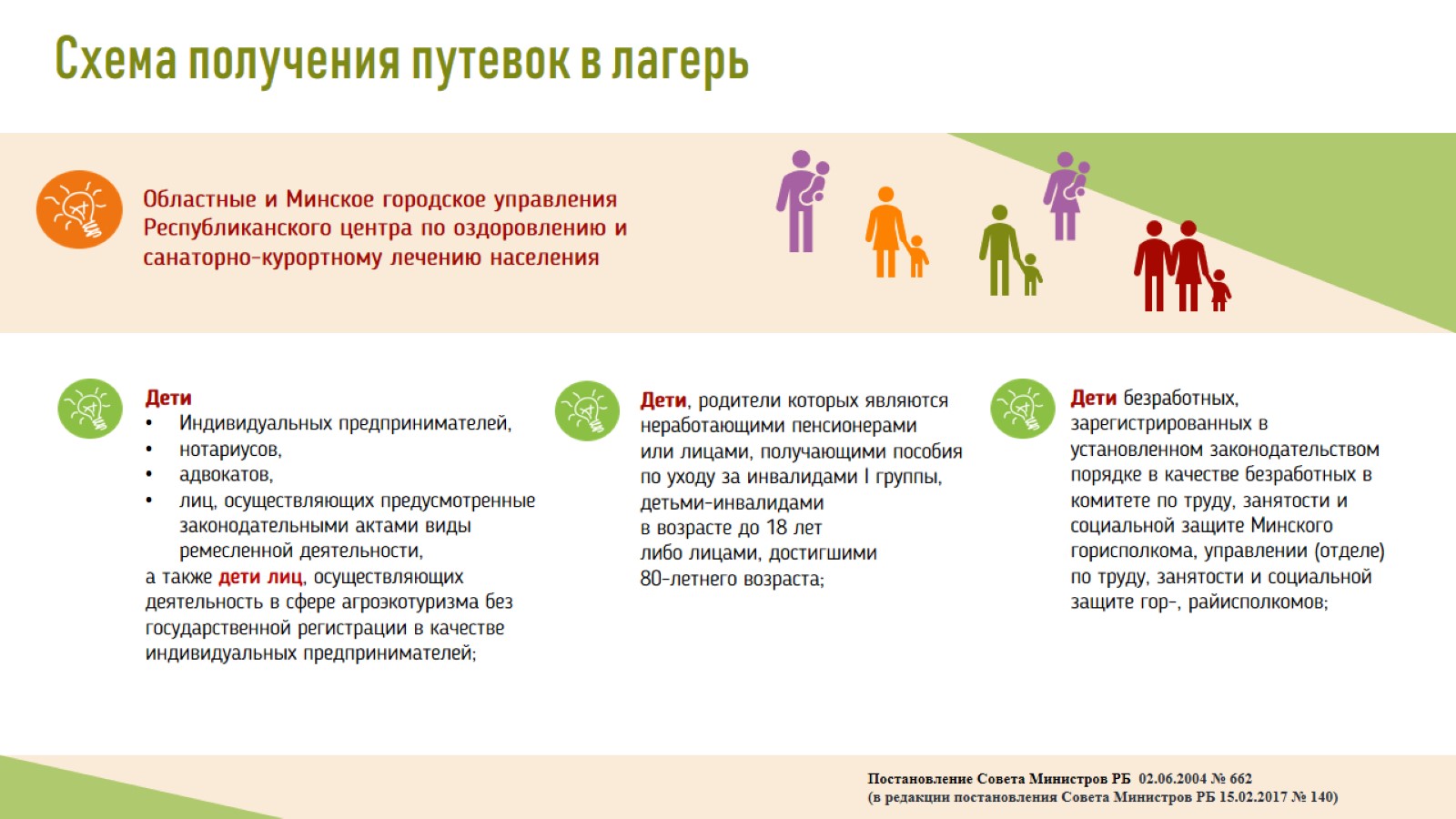 Схема получения путевок в лагерь
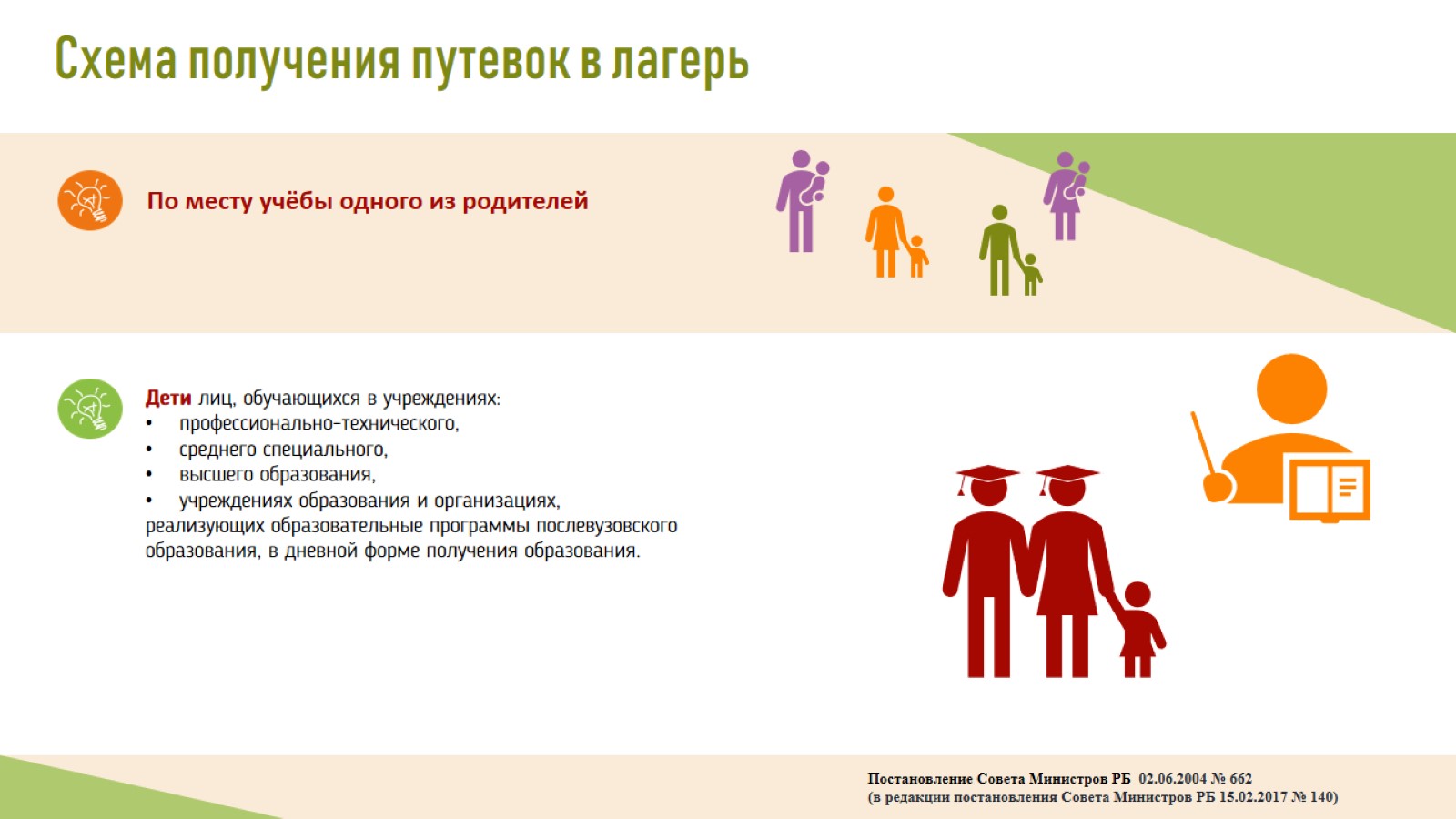 Схема получения путевок в лагерь
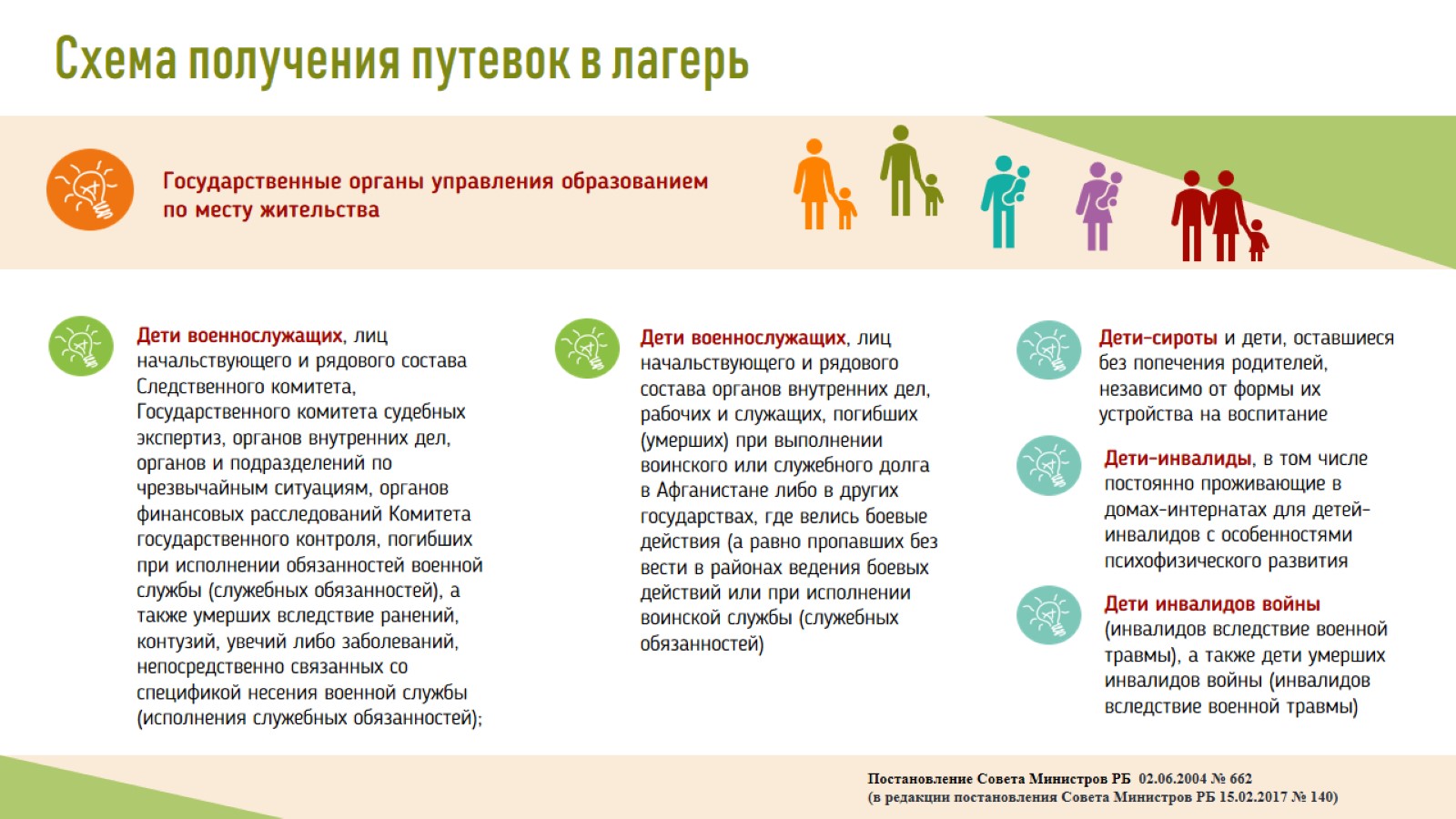 Схема получения путевок в лагерь
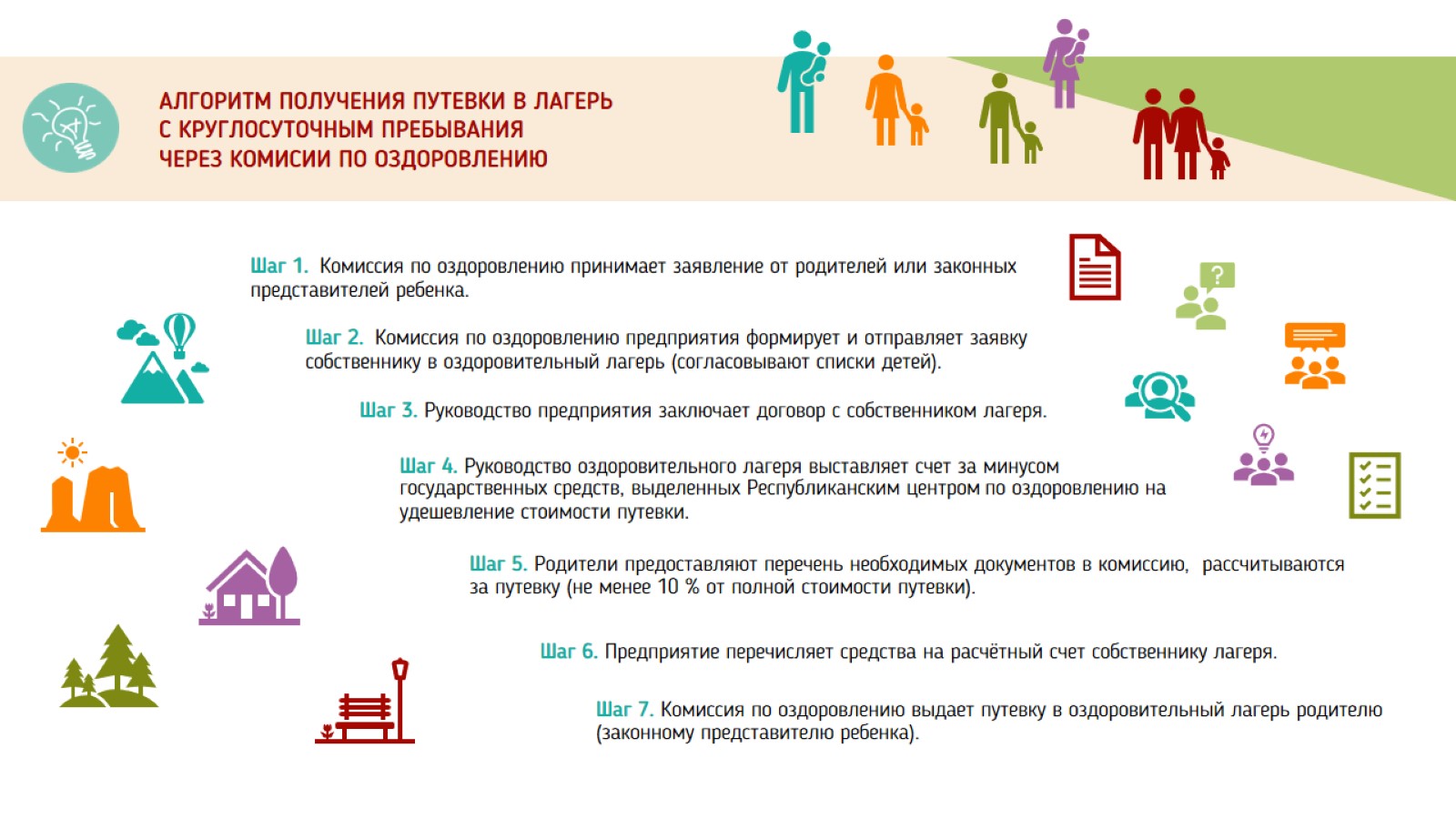 АЛГОРИТМ ПОЛУЧЕНИЯ ПУТЕВКИ В ЛАГЕРЬС КРУГЛОСУТОЧНЫМ ПРЕБЫВАНИЯ ЧЕРЕЗ КОМИСИИ ПО ОЗДОРОВЛЕНИЮ
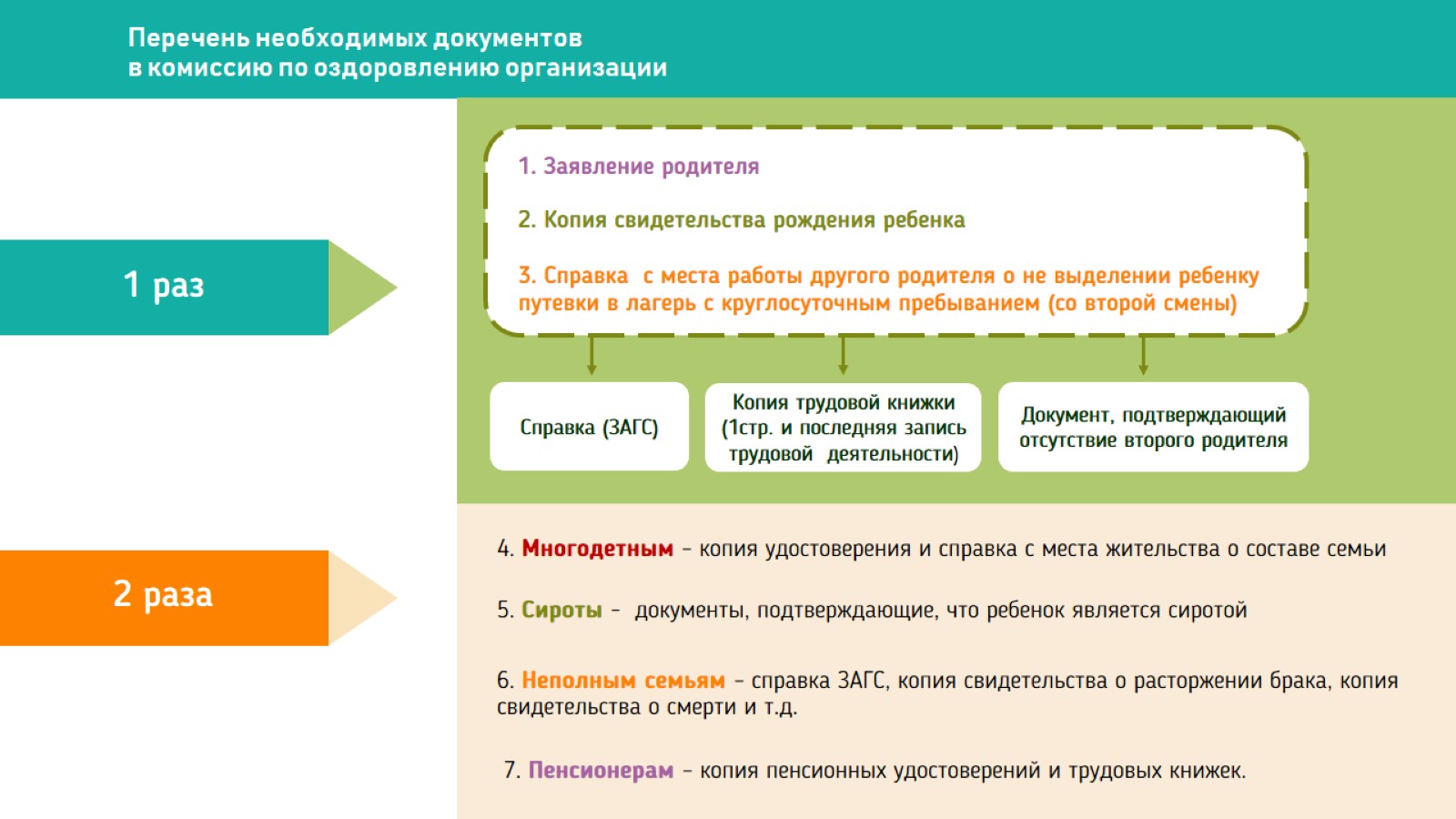 1 раз
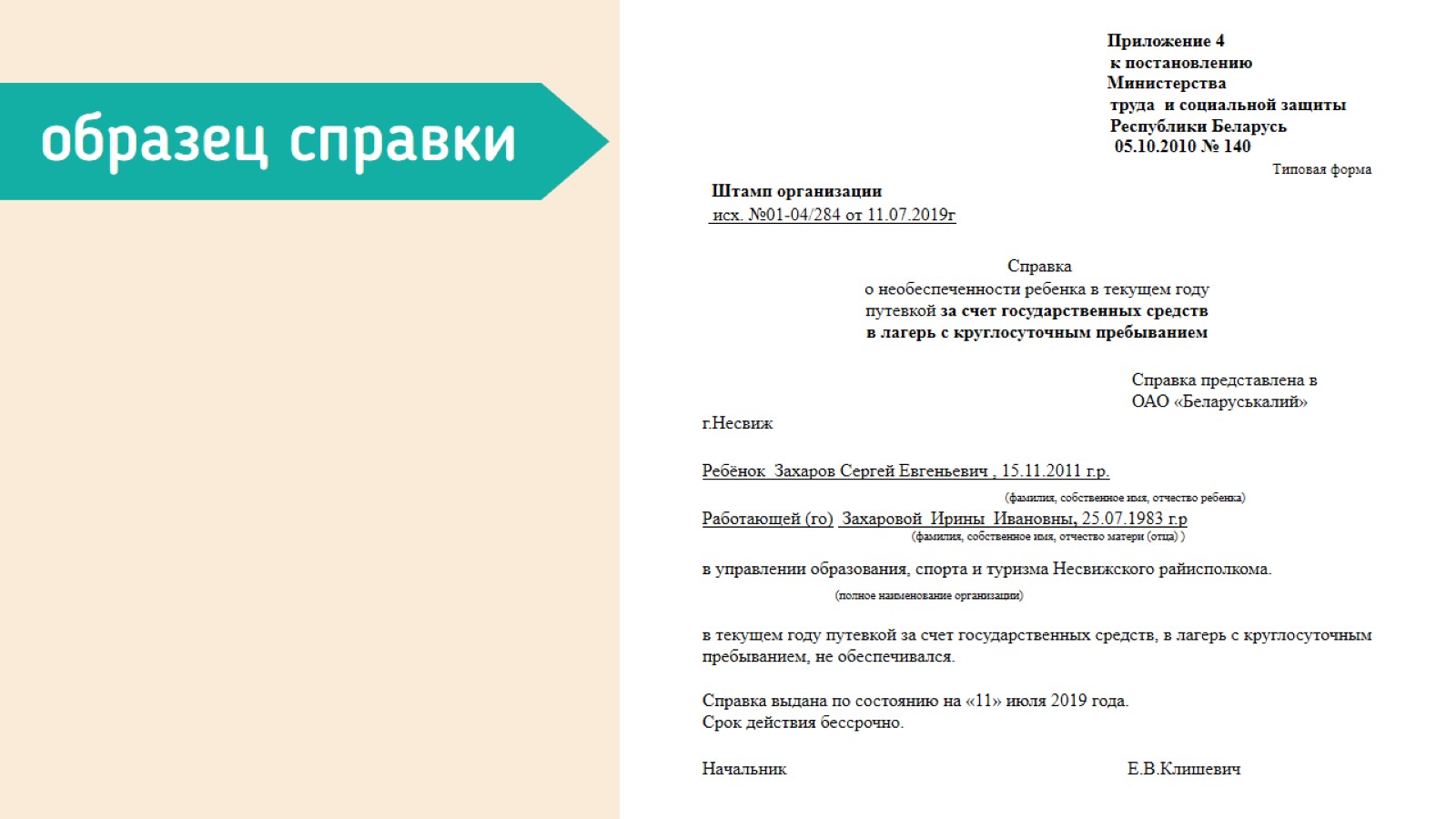 образец справки
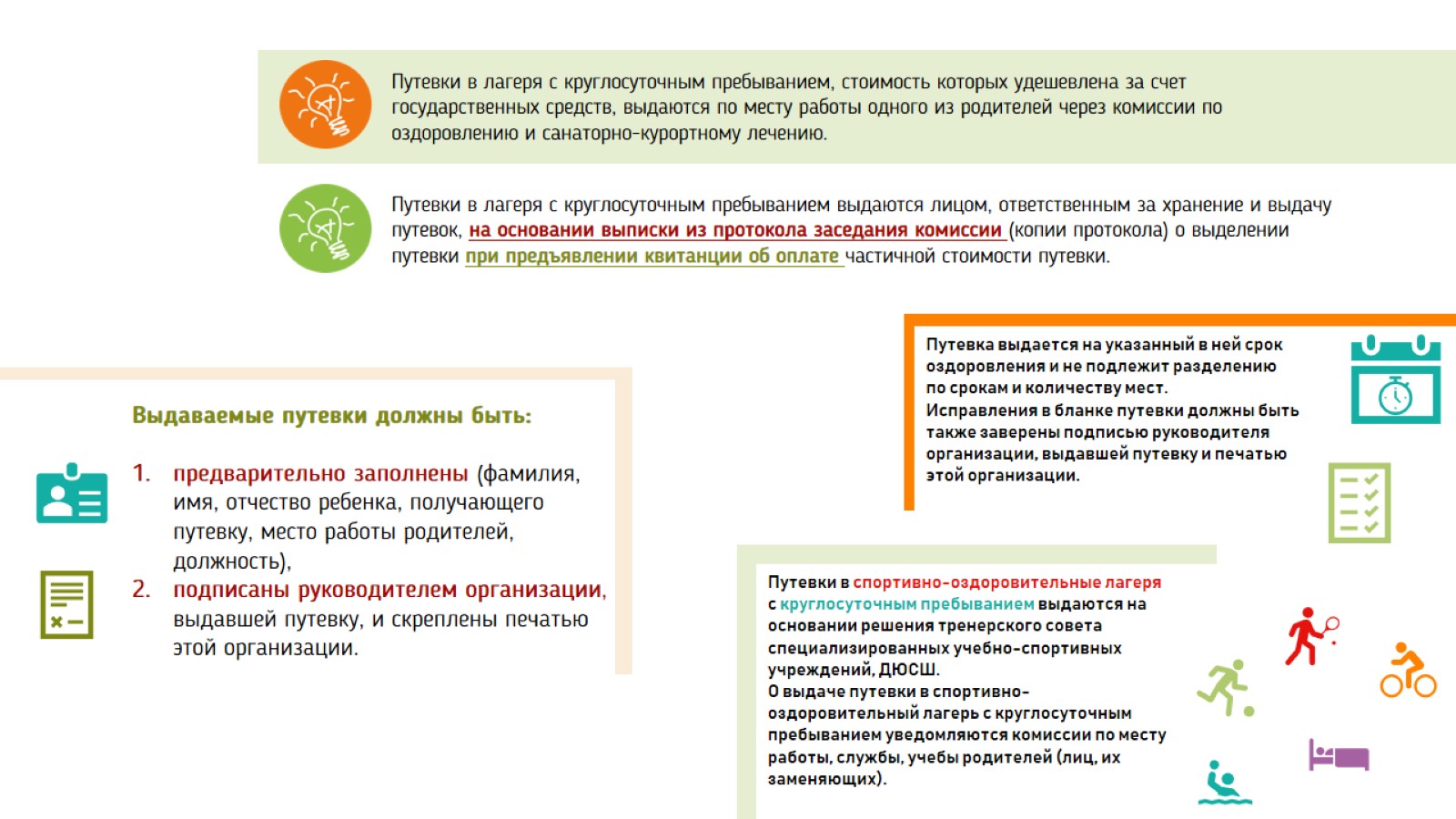 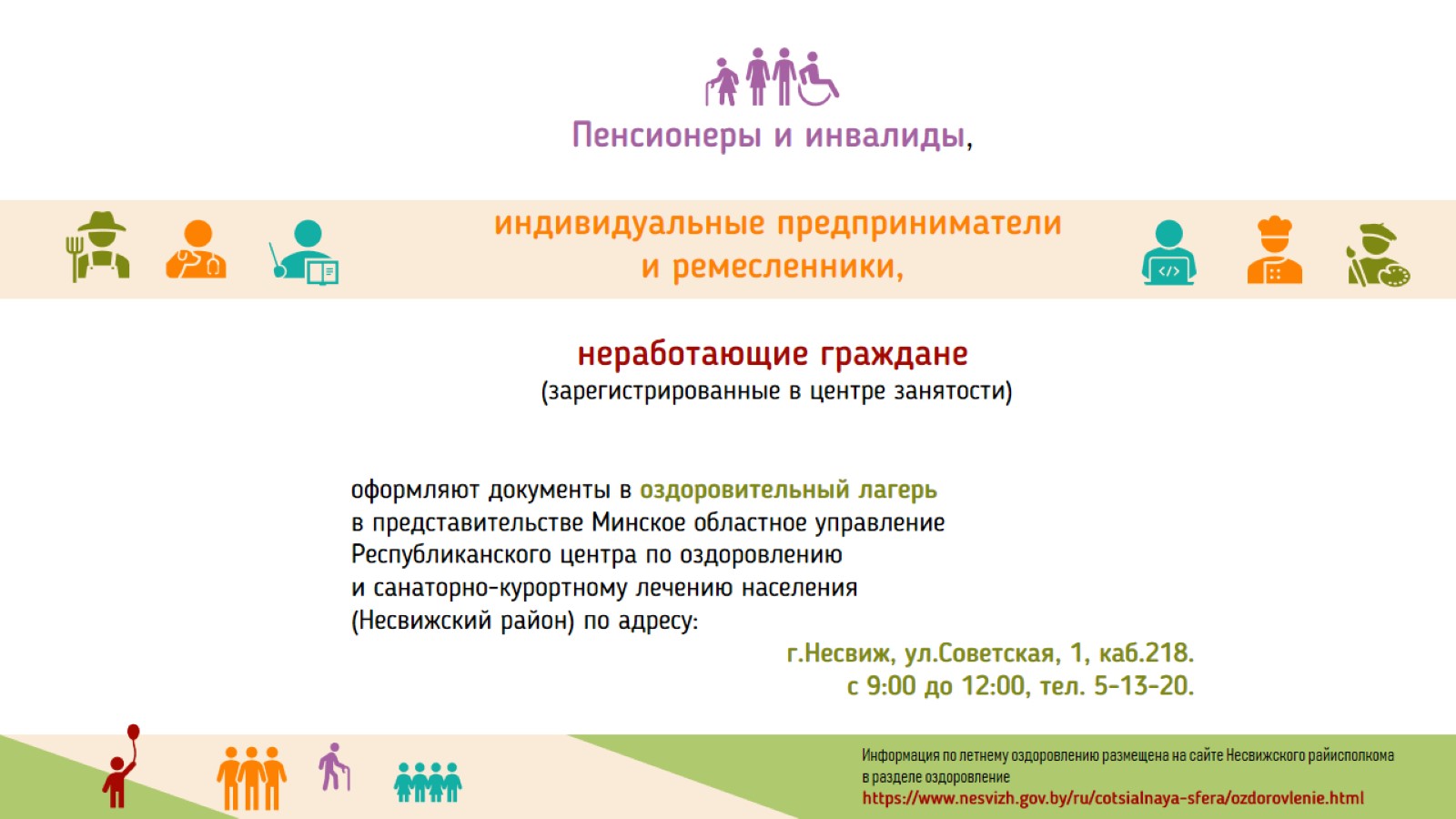 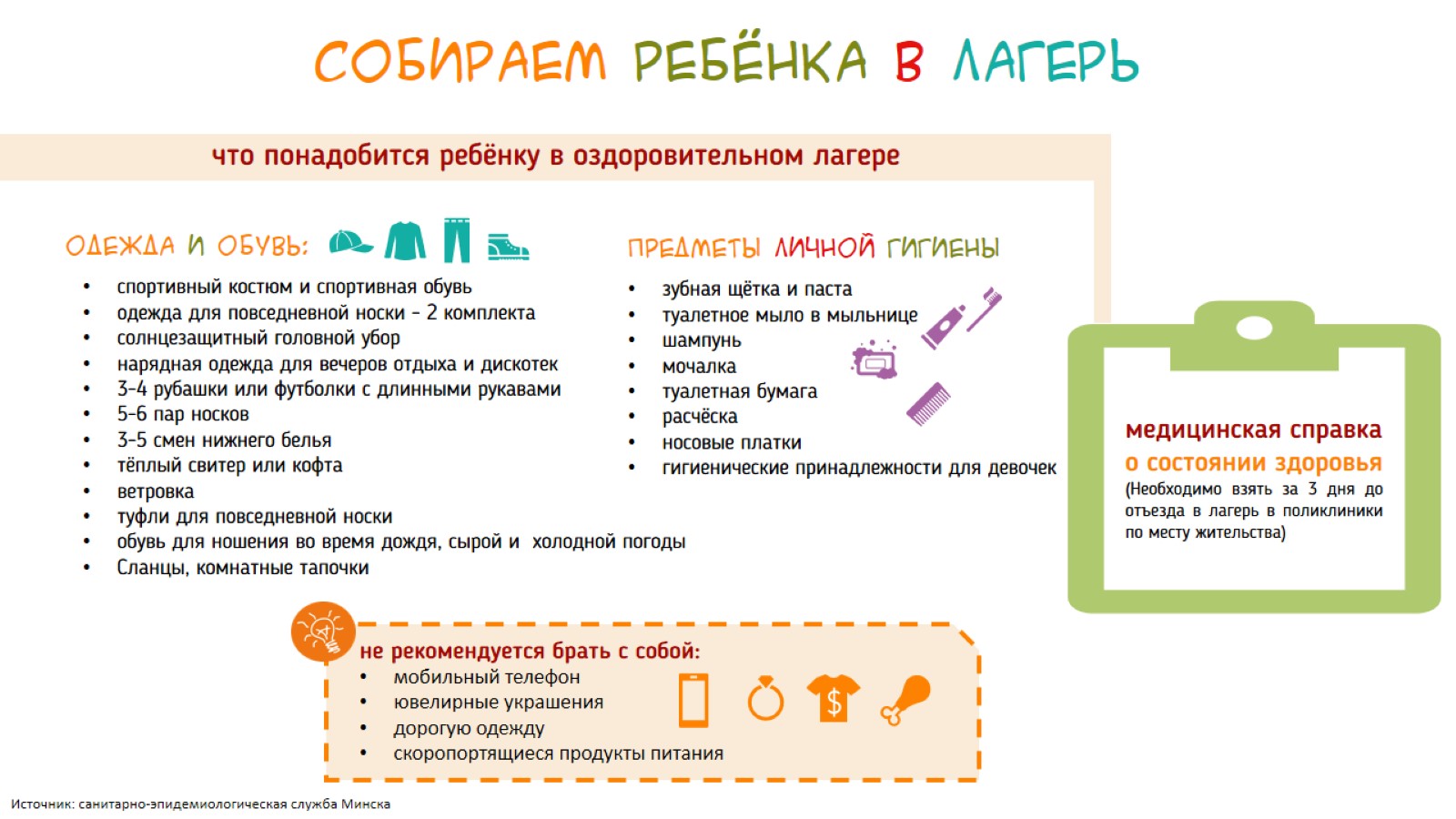